Europeans Explore the East
Setting the Stage
By the early 1400s, Europeans were ready to venture beyond their borders.  The Renaissance encouraged, among other things, a new spirit of adventure and curiosity.  This spirit of adventure, along with several other important reasons, prompted Europeans to explore the world around them.  These explorations began a long process that would bring together the peoples of many different lands and permanently change the world.
Reasons
Desire for new sources of wealth
Trade of spices and other luxury goods from Asia
Spice trade began during the Crusades
Lack of supply meant very high prices
Muslims and Italians controlled the trade from East to West
The desire to spread Christianity
Felt duty to continue to fight Muslims and convert non-Christians
Technology Makes Exploration Possible
Changed sails to be able to navigate against the wind better
Astrolabe- used to track location based on degree rings and star location
Magnetic compasses
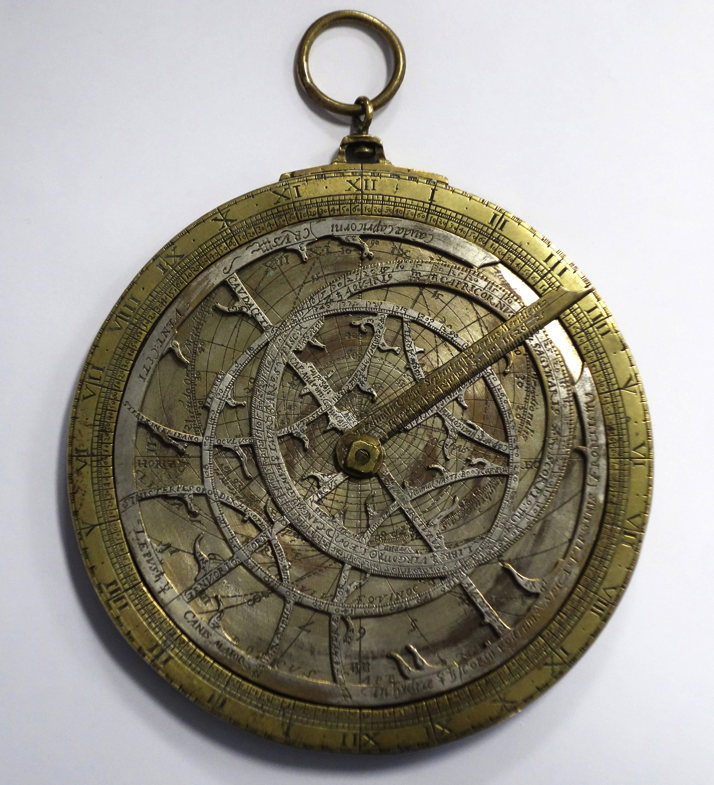 Portugal Leads the Way
Strong government support- Prince Henry
Desire to explore for wealth after conquering Ceuta
1419- Henry founds a navigation school in Portugal
Start exploring western Africa
Traded for gold, ivory and eventually slaves
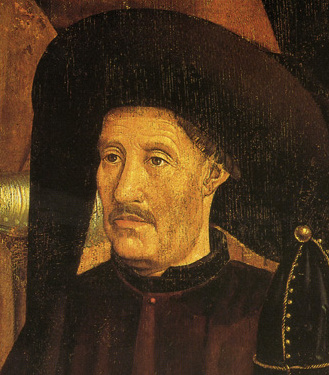 Portugal Leads the Way
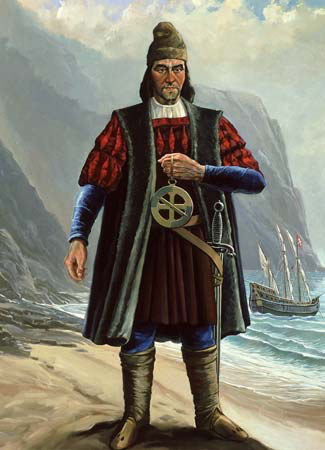 1488- Bartolomeu Dias sailed around the tip of Africa



1497- Vasco da Gama explores east African coast and India
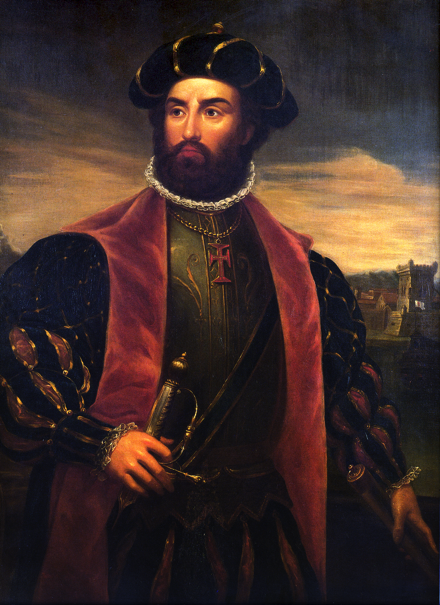 Spain’s Explorations
1492- Christopher Columbus sails to America
Trying to find a new route to Asia
Portugal believes he reached the Indies and staked a claim to land they claimed first
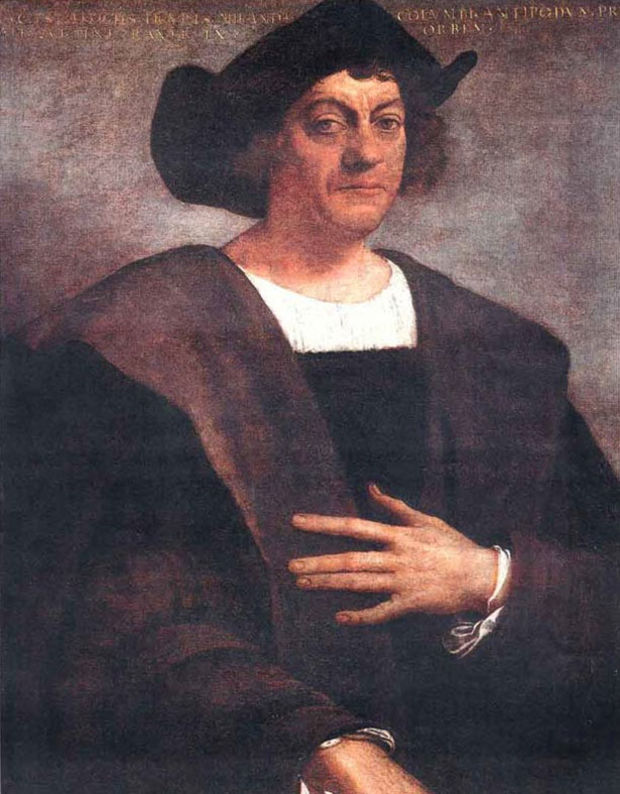 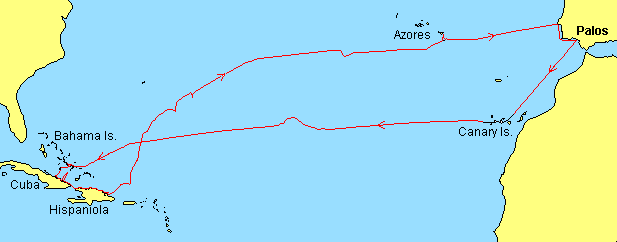 Spain’s Explorations
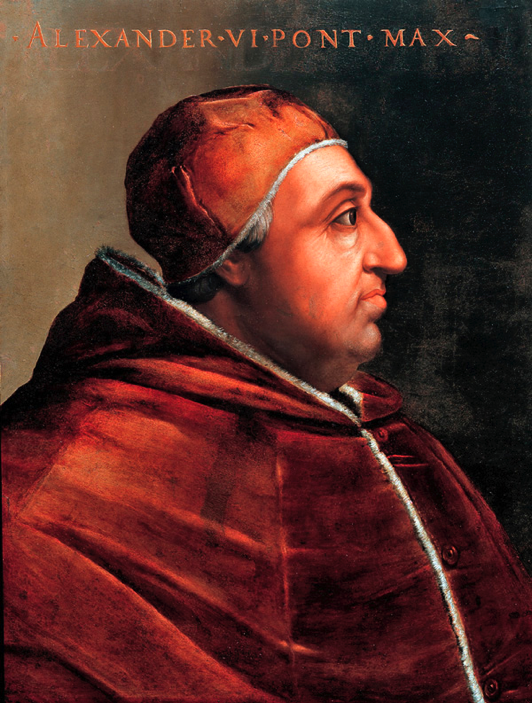 Pope Alexander VI suggested an imaginary line down the middle of the Atlantic Ocean (Line of Demarcation)

Everything east was Portugals, everything  west was Spains

The line was moved                                      to include parts of                                    Brazil

Agreed to with the                                  Treaty of Tordesillas
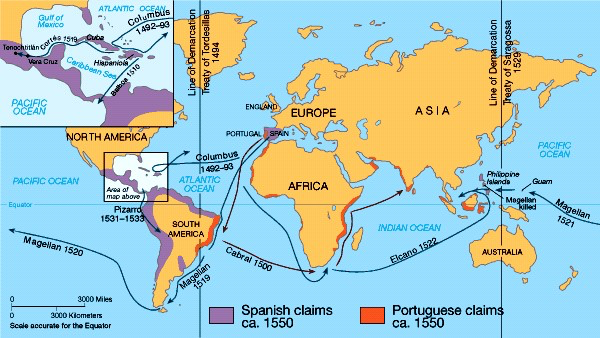 Portugal’s Trading Empire
Took control of spice trade from Muslims
Used cannons on ships
Controlled Strait of Hormuz- stopped Muslims from reaching India
Continued east to Indonesia
Capture Moluccas- islands so rich with spices they’re known as the Spice Islands
Brought back spices at about                                          1/5 the cost of Italian and                                         Muslim traders sold it for
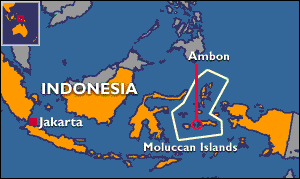 Others Challenge the Portuguese
The English and Dutch (Netherlands) get involved in Asia
Erode Portuguese power and these 2 now begin battling

Both establish an East India Company- had power to mint money, make treaties and raise their own armies

Dutch were more                                                         powerful and eventually                                                      gain control
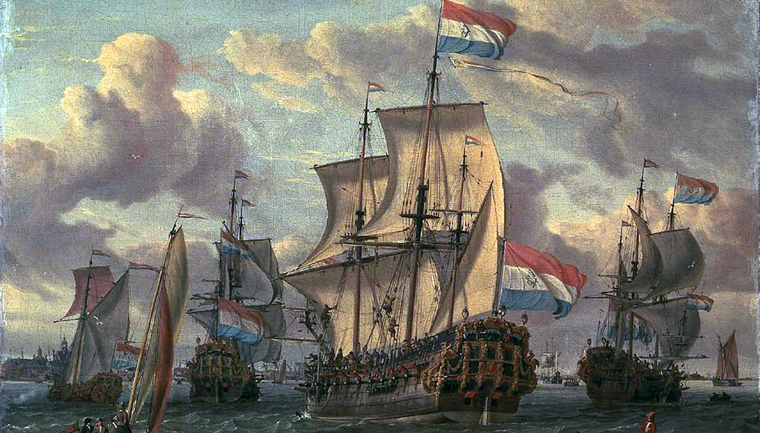 Dutch Rule
By 1700-
Dutch ruled most of Indonesia
Had trading posts in several Asian countries
Controlled the Cape of Good Hope (southern tip of Africa)
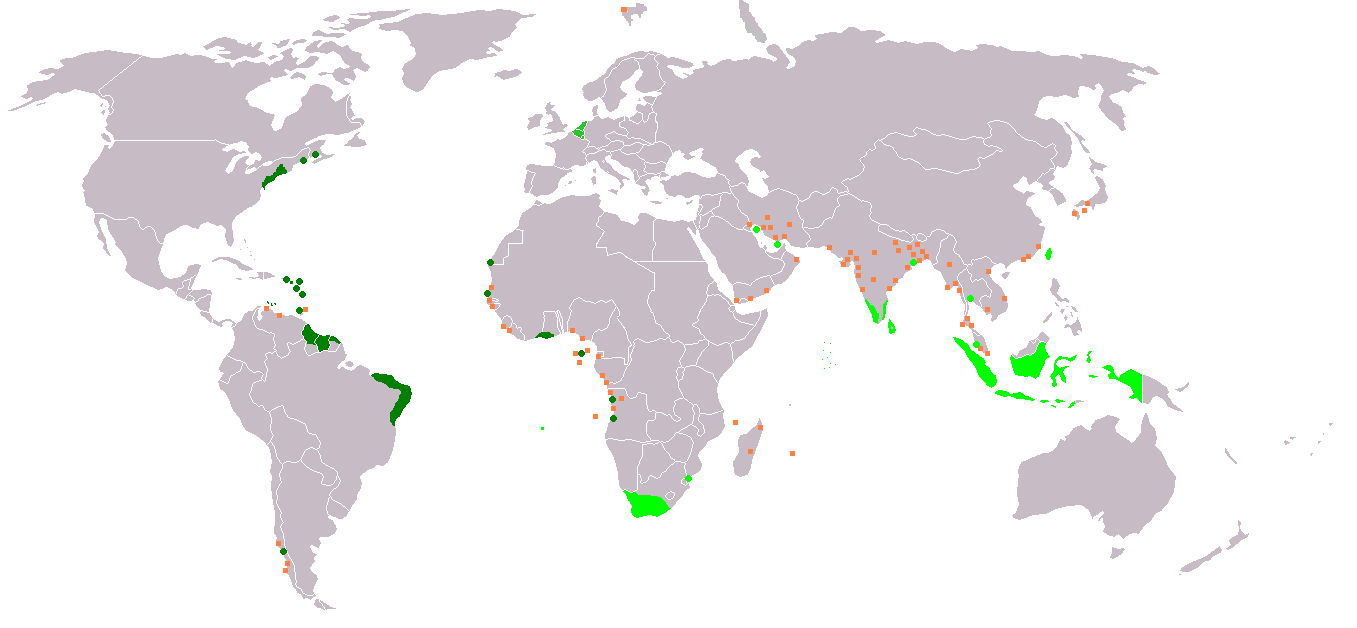 British and French Traders
Focus on outposts in India